Corporate
Position  qualifications:
Associate degree in, Event Planning, Communications, Finance, Business or related field, or equivalent work experience.

3 years of experience in the arena of corporate Training-related content, experiences in logistics management, &  database administration.

Experience with Microsoft Office Suite (emphasis on Excel and Access) and talent management database tools.
     Highly organized with an understanding of event scheduling.

Ability to adapt to the needs and priorities of the organization.

Strong interpersonal skills. 

Ability to persevere under tight deadlines and a fluid environment to deliver solutions.
America Supports
YOU
HOT JOB ! 
VETERANS WANTED
Enterprise Training Coordinator & Analyst for Top U.S. Construction Company
Immediate opening 
LOCATION - San Antonio, TX
To Apply login or register at www.casy.us and click on 
the Job seeker tab search for Req #130280BR.
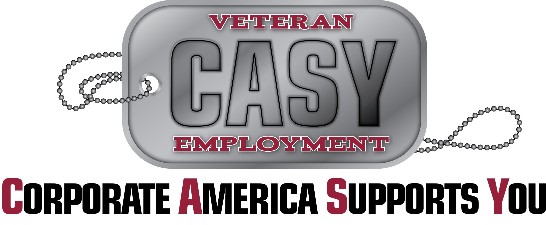